Fig. 1. Mean EBACs for all drinking episodes by age and gender.
Alcohol Alcohol, Volume 40, Issue 5, September/October 2005, Pages 447–452, https://doi.org/10.1093/alcalc/agh178
The content of this slide may be subject to copyright: please see the slide notes for details.
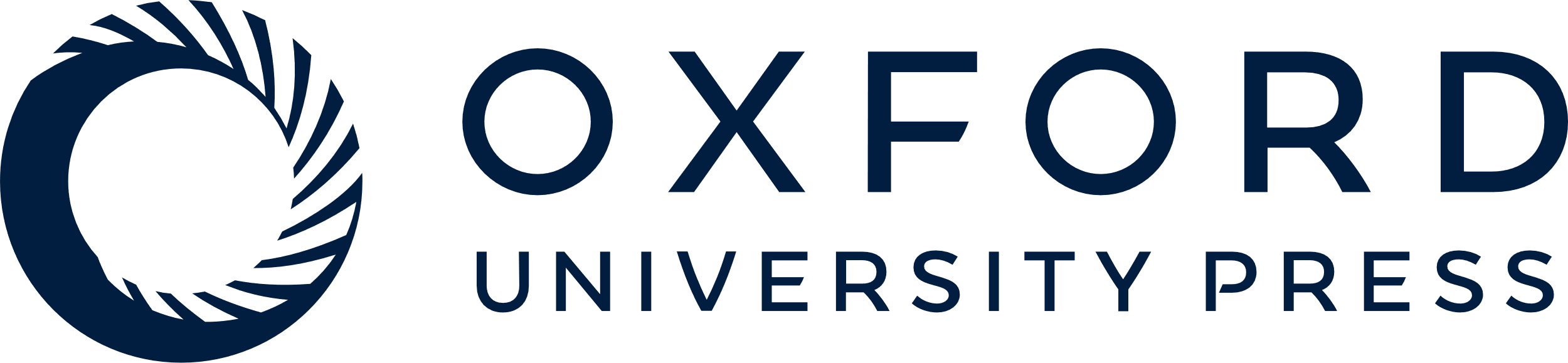 [Speaker Notes: Fig. 1. Mean EBACs for all drinking episodes by age and gender.


Unless provided in the caption above, the following copyright applies to the content of this slide: © The Author 2005. Published by Oxford University Press on behalf of the Medical Council on Alcohol. All rights reserved]